Chapter 11
Adverse Complications of Transfusions
Objectives (1 of 4)
Describe the hemovigilance model and its role in improving transfusion safety
List common signs and symptoms of adverse transfusion reactions
Distinguish between acute and delayed transfusion reactions, and give examples of each
Discuss the mechanisms that can cause immune- and nonimmune-mediated red blood cell (RBC) destruction
Objectives (2 of 4)
Compare and contrast the distinguishing features of the following transfusion reactions: febrile, urticarial, and anaphylactic reactions; transfusion-related acute lung injury; and transfusion-associated graft-versus-host (GVH) disease
Discuss the causes and clinical features of the bacterial contamination of blood products
Describe the clinical features and patients at risk for a transfusion reaction caused by circulatory overload
Objectives (3 of 4)
Describe the mechanisms and prevention of transfusion hemosiderosis, citrate toxicity, and posttransfusion purpura
Provide direction to medical personnel performing the transfusion in the event of a reported adverse reaction
List the initial tests performed in the transfusion service on receipt of a patient’s sample after a reaction
Objectives (4 of 4)
Identify additional tests that might be required in the investigation of transfusion reactions, and state the rationale for selecting these tests
Describe the required documentation and reporting in the investigation of a transfusion reaction
Evaluate data from a transfusion reaction
Adverse Transfusion Reaction
“An undesirable response or effect in a patient temporarily associated with the administration of blood or blood component”
Hemovigilance Model
The hemovigilance model tracks and analyzes adverse transfusion reactions
Recognizing a Transfusion Reaction
Transfusion Reactions
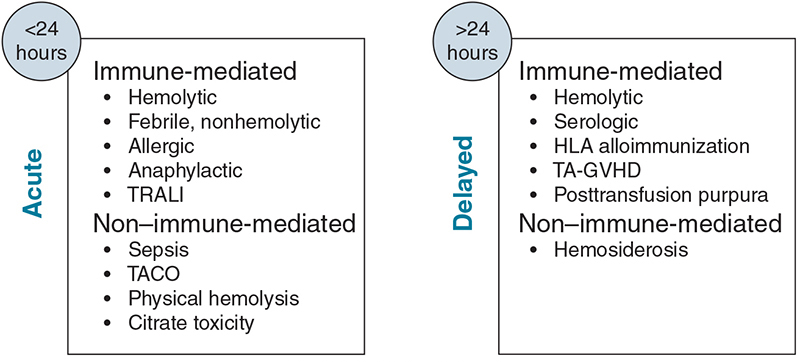 Acute Hemolytic Transfusion Reactions (AHTRs)
Rapid destruction of RBCs within 24 hours of transfusion
Signs range in severity from fever to death
Usually due to ABO incompatibility
As little as 10 mL of incompatible blood can produce symptoms
Pathophysiology of AHTRs
Antibody binds to incompatible RBC antigens
Complement is activated (mostly by immunoglobulin M [IgM]), which causes intravascular hemolysis
Phagocytes are activated and release cytokines
Coagulation is activated (e.g., disseminated intravascular coagulation [DIC])
Shock and renal failure occur
Clinical Consequences of AHTRs
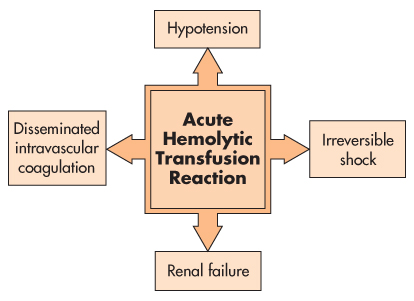 Factors That Lead to AHTRs
Delayed Hemolytic Reactions
Symptoms usually appear after 24 hours from the time of transfusion
Less severe than acute hemolytic reactions
Usually due to immunoglobulin G (IgG) antibodies formed from prior exposure to RBCs through previous transfusion or pregnancy
Antibodies may be undetected during pretransfusion testing due to low titers
Common antibodies: Rh, Kidd, Duffy, Kell, MNS
Acute and Delayed HTRs
Nonimmune Hemolytic Anemia
RBC destruction when antibodies are not implicated
Exposure of RBCs to extreme temperature
Improper deglycerolization
Mechanical destruction of RBCs
Incompatible solutions: use only physiologic saline
Bacterially contaminated blood products
Intrinsic RBC defects (e.g., sickle cell)
Febrile, Nonhemolytic Reactions
Allergic Reactions (1 of 2)
Caused by soluble allergens in donor plasma
Allergic reaction: immunoglobulin E (IgE) reacts with plasma proteins
Anaphylactic reaction: recipient forms antibodies to immunoglobulin A (anti-IgA antibodies)
Symptoms usually occur within seconds to minutes of being transfused
Allergic Reactions (2 of 2)
Transfusion-Related Acute Lung Injury
Graft-Versus-Host Disease
Irradiation
Irradiation eliminates the ability of leukocytes to replicate and mount an immune response
Bacterial Contamination
Major sources include:
Transient bacteremia in the donor
Improper cleansing of the donor’s skin during collection
Some organisms can grow upon storage
Yersinia enterocolitica (4° C)
Serratia liquefaciens (4° C)
Pseudomonas fluorescens (4° C)
Staphylococcus (platelets, 20° to 24° C)
Bacillus cereus (platelets, 20° to 24° C)
Apheresis platelets and platelet concentrates must be tested for bacteria
Transfusion-Associated Circulatory Overload (TACO)
Patient’s cardiopulmonary system exceeds its volume capacity
Symptoms (signs of congestive heart failure):
Dyspnea
Severe headache
Peripheral edema
Treated with oxygen therapy and diuretics
Candidates susceptible to circulatory overload should receive RBC units
Hemosiderosis
Accumulation of excess iron in macrophages in tissues
Usually occurs in patients undergoing long-term transfusions (e.g., thalassemia)
Iron intake exceeds daily iron excretion
Prevention involves iron chelation
Deferiprone
Deferoxamine
Citrate Toxicity
Occurs when large quantities of citrated blood are transfused
May have adverse effects in:
Those receiving large volumes of blood
Patients with impaired liver function
Preterm infants with hepatic or renal insufficiency
Prevention
Remove plasma that may contain citrate
Inject calcium chloride or calcium gluconate
Post-transfusion Purpura
Women negative for platelet antigen P1A1 are sensitized through multiple pregnancies (produce anti-P1A1 antibody)
Platelet count decreases 5 to 12 days after transfusion
Purpura and bleeding follow
Treatment: plasmapheresis, exchange transfusion, and intravenous IgG
Procedure for Adverse Reactions
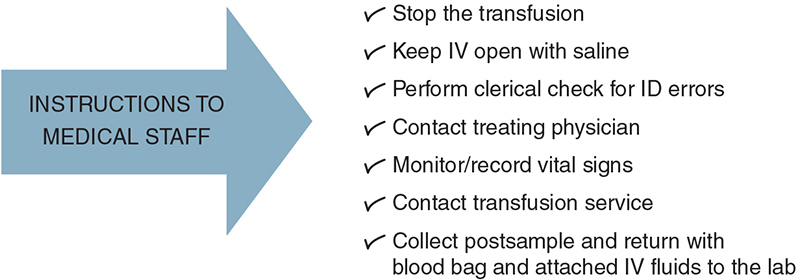 Postreaction Workup
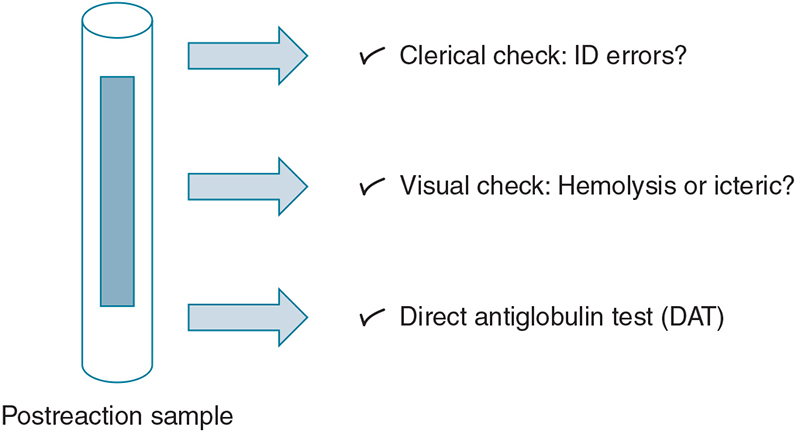 Additional Testing
Hemovigilance
Records and Reports
Records of patients experiencing adverse reactions remain indefinitely in transfusion services
Cases of transfusion-related disease or bacterial contamination are reported to the donation facility
Fatalities are reported as soon as possible to the director of the Food and Drug Administration (FDA) Office of Compliance, Center for Biologics Evaluation and Research